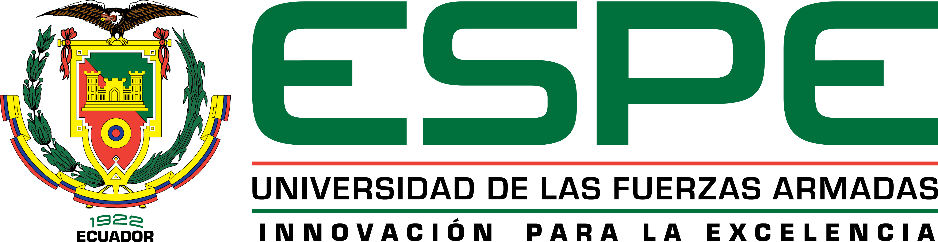 DEPARTAMENTO DE ELÉCTRICA, ELECTRÓNICA Y TELECOMUNICACIONES  
CARRERA DE INGENIERÍA EN ELECTRÓNICA, AUTOMATIZACIÓN Y CONTROL
AUTOMATIZACIÓN Y PUESTA EN OPERACIÓN DE LOS MÓDULOS MAS-201, MAS-203 Y MAS-204 DEL SISTEMA MAS-200 DEL LABORATORIO DE CIM DE LA UNIVERSIDAD DE LAS FUERZAS ARMADAS, CAMPUS SANGOLQUÍ.
AUTORES:  CADENA PATIÑO LID PAOLA
FLORES PINEDA DARÍO SEBASTIÁN

DIRECTOR: ING. TIPÁN CONDOLO EDGAR FERNANDO, MsC.
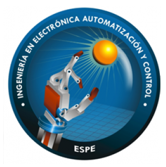 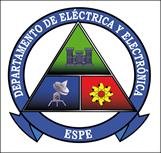 MARZO 2021
ÍNDICE
1. Introducción
ESPE
2021
Antecedentes
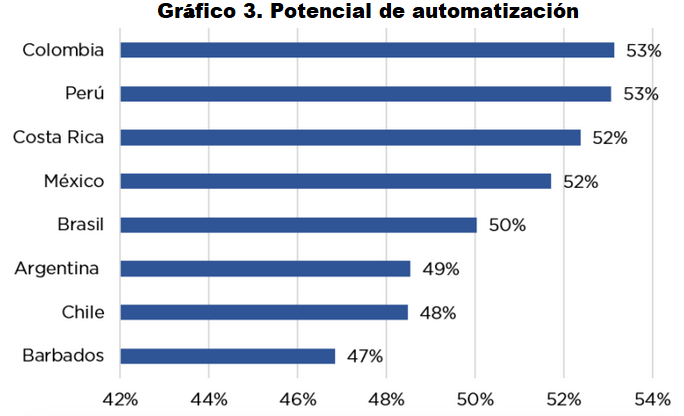 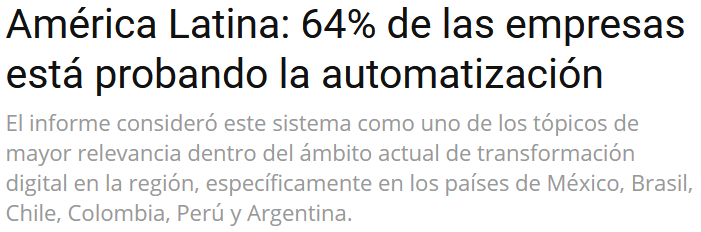 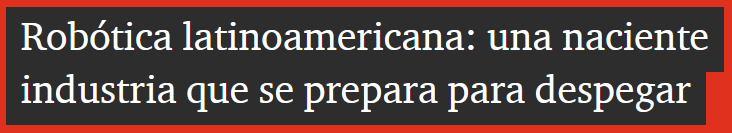 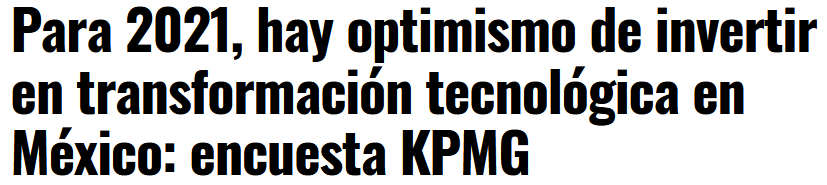 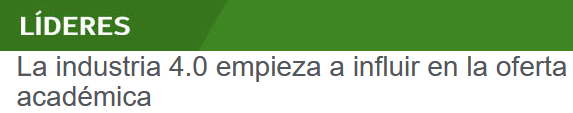 1
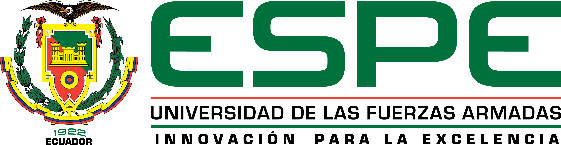 3. Desarrollo
4. Pruebas y Resultados
2. Objetivos
1. Introducción
5. Conclusiones y recomendaciones
[Speaker Notes: Revisar los números de crecimiento y ventas durante los últimos años, revisar empresas o entidades lideres en el desarrollo de plataformas o robots.]
1. Introducción
ESPE
2021
Problema
2
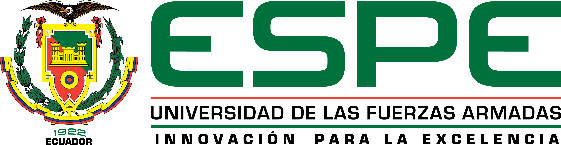 3. Desarrollo
4. Pruebas y Resultados
2. Objetivos
1. Introducción
5. Conclusiones y recomendaciones
1. Introducción
ESPE
2021
Justificación
Diseñar e implementar sistemas automatizados industriales
Integración de los niveles de automatización
Instrumentación y Sensores
PLC
Electrofluidos
Redes Industriales
Es necesaria la puesta en operación de los módulos del Sistema MAS-200
3
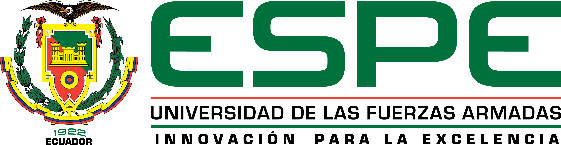 3. Desarrollo
4. Pruebas y Resultados
2. Objetivos
1. Introducción
5. Conclusiones y recomendaciones
Objetivos Específicos
2. Objetivo
ESPE
2021
Diseñar e implementar la programación que permita el correcto funcionamiento de los módulos individuales del proceso de ensamblaje.
Realizar las conexiones necesarias del PLC ControlLogix 5000 a los sensores y actuadores de los módulos del sistema de ensamblaje.
Diseñar e integrar la interfaz humano – máquina para la monitorización del sistema.
Desarrollar la documentación necesaria para comprender la conexión y el funcionamiento de los módulos.
4
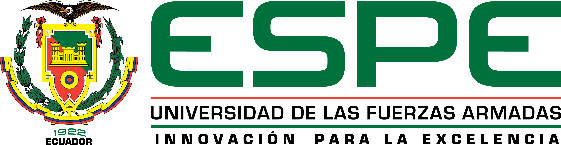 3. Desarrollo
4. Pruebas y Resultados
2. Objetivos
1. Introducción
5. Conclusiones y recomendaciones
3. Desarrollo
ESPE
2021
MAS-200
Habilidades y destrezas
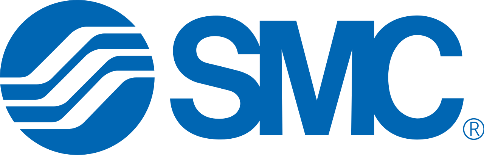 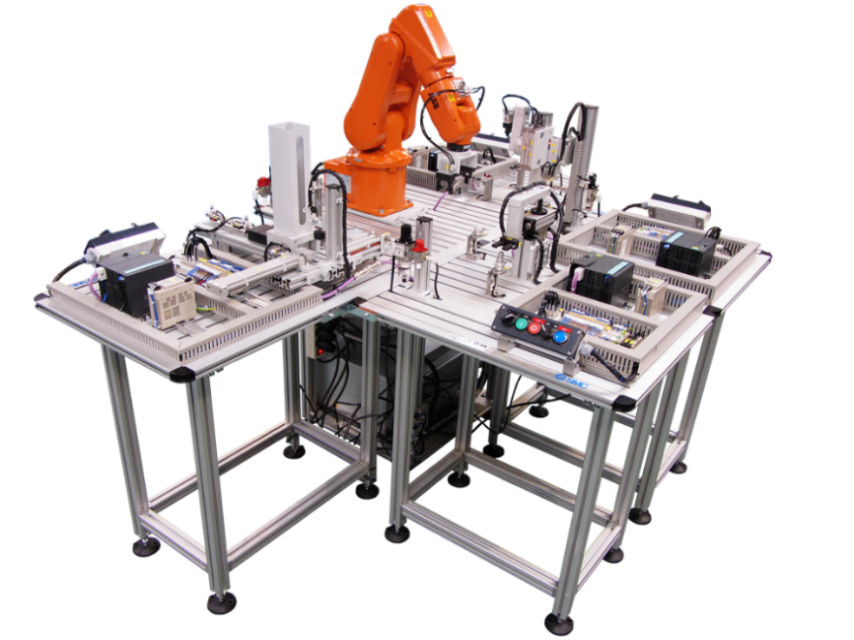 5
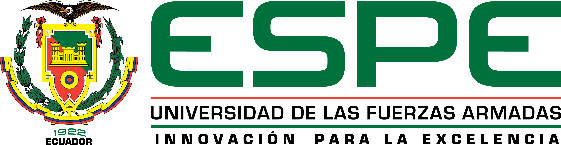 3. Desarrollo
4. Pruebas y Resultados
2. Objetivos
1. Introducción
5. Conclusiones y recomendaciones
3. Desarrollo
ESPE
2021
MAS-200
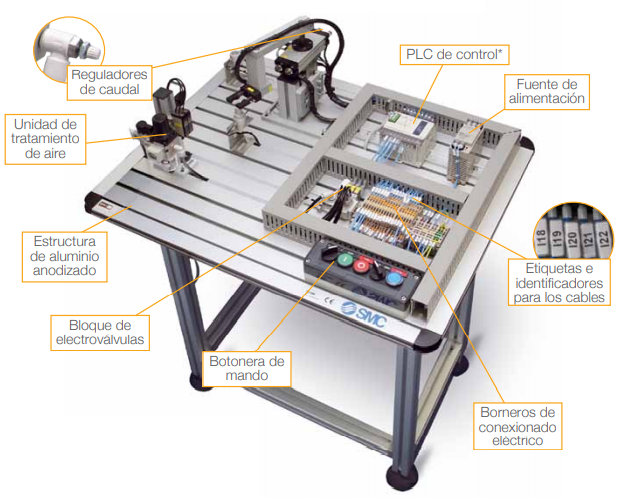 6
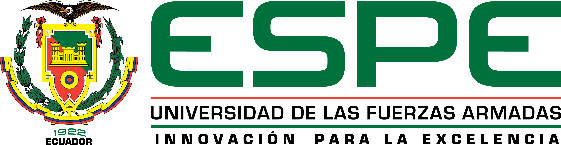 3. Desarrollo
4. Pruebas y Resultados
2. Objetivos
1. Introducción
5. Conclusiones y recomendaciones
3. Desarrollo
ESPE
2021
Controlador Lógico Programable (PLC)
CARACTERÍSTICAS
MÓDULOS
7
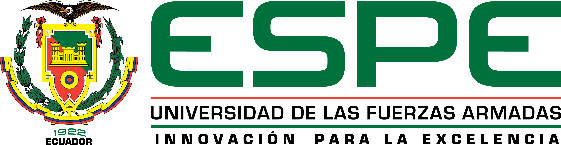 3. Desarrollo
4. Pruebas y Resultados
2. Objetivos
1. Introducción
5. Conclusiones y recomendaciones
3. Desarrollo
ESPE
2021
Controlador Lógico Programable (PLC)
PLC Allen Bradley ControlLogix
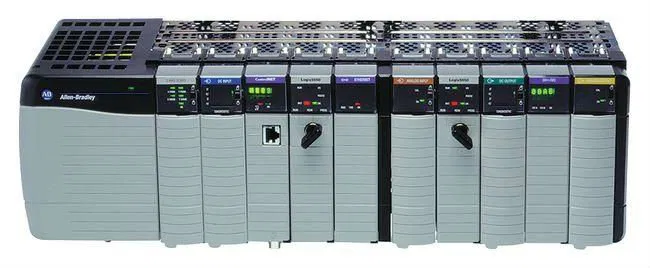 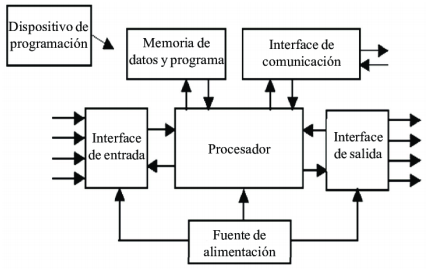 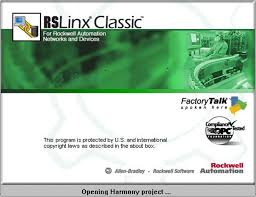 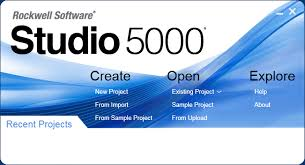 8
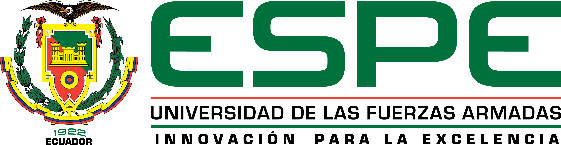 3. Desarrollo
4. Pruebas y Resultados
2. Objetivos
1. Introducción
5. Conclusiones y recomendaciones
3. Desarrollo
ESPE
2021
Bus de campo Entradas y Salidas Remotas
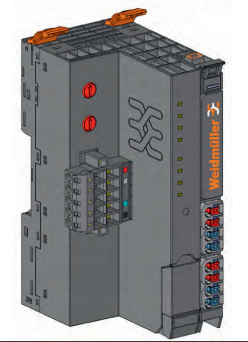 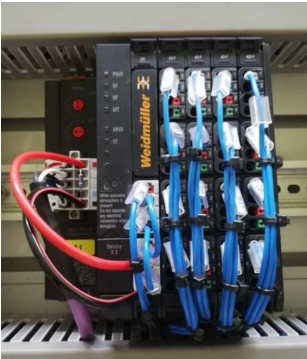 Conexión de elementos industriales (sensores, actuadores, dispositivos de mando).
Envío de datos mediante red DeviceNet. 
Disponible en cada módulo.
Weidmüller UR20-FBC-DN-1
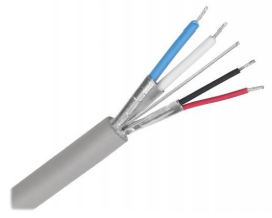 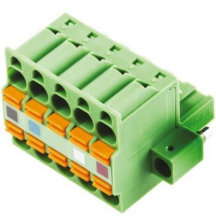 Conector PCB fixed de 5 polos
Conector PCB fixed de 5 polos
9
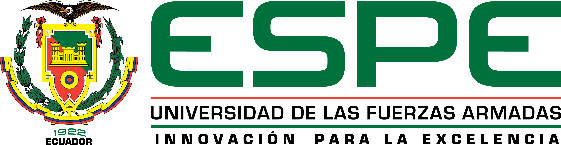 3. Desarrollo
4. Pruebas y Resultados
2. Objetivos
1. Introducción
5. Conclusiones y recomendaciones
3. Desarrollo
ESPE
2021
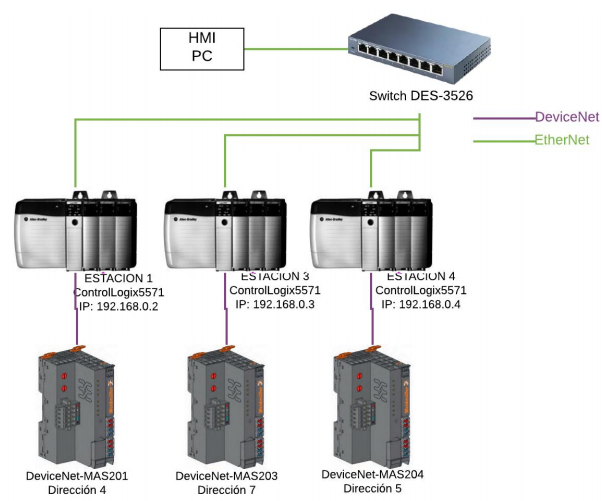 Redes Industriales
Red Ethernet
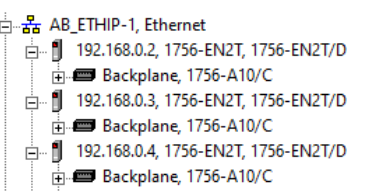 Red DeviceNet
Diagrama Conexión General
10
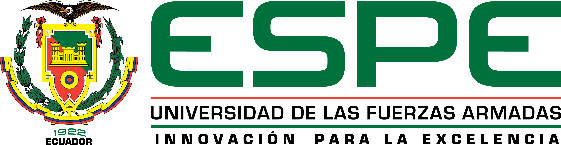 3. Desarrollo
4. Pruebas y Resultados
2. Objetivos
1. Introducción
5. Conclusiones y recomendaciones
3. Desarrollo
ESPE
2021
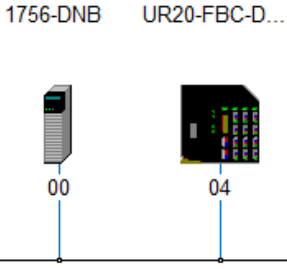 Red DeviceNet
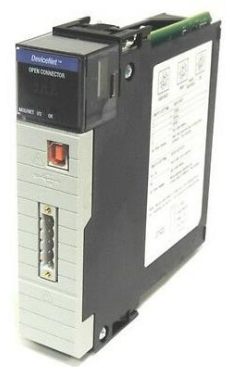 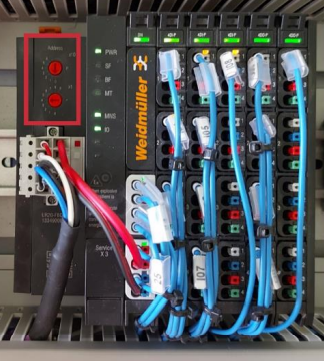 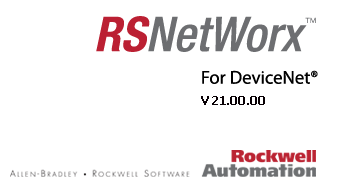 MAS-201
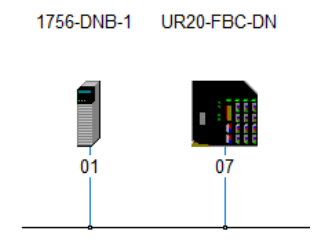 1756-DNB
UR20-FBC-DN-1
RsNetworx for DeviceNet
MAS-203
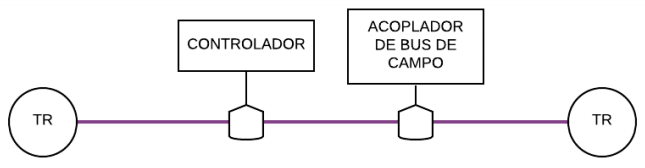 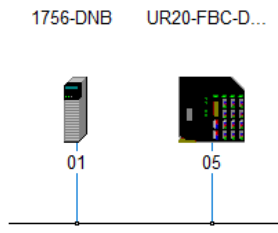 120 Ω
120 Ω
MAS-204
11
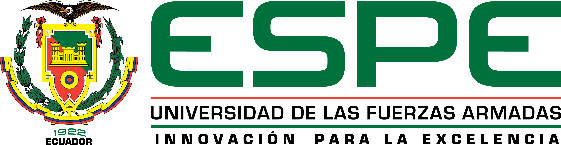 3. Desarrollo
4. Pruebas y Resultados
2. Objetivos
1. Introducción
5. Conclusiones y recomendaciones
3. Desarrollo
ESPE
2021
MAS 201
Descripción
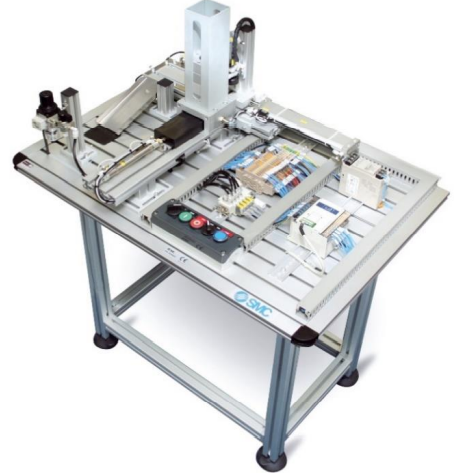 12
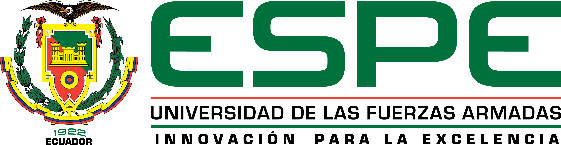 3. Desarrollo
4. Pruebas y Resultados
2. Objetivos
1. Introducción
5. Conclusiones y recomendaciones
3. Desarrollo
ESPE
2021
MAS-201
Partes
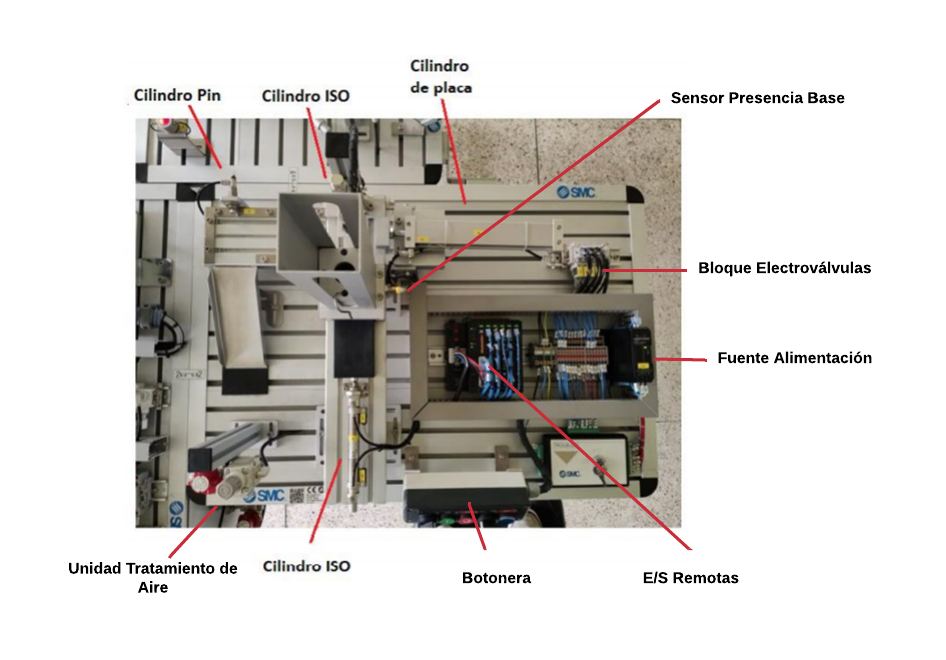 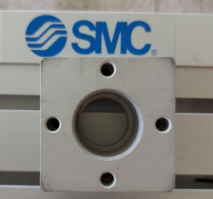 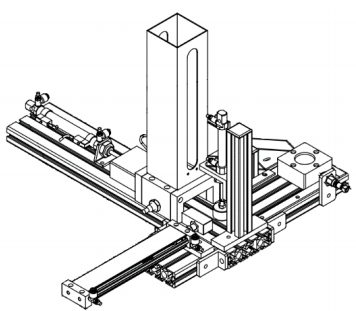 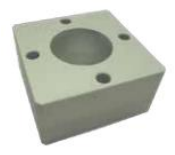 BASE
13
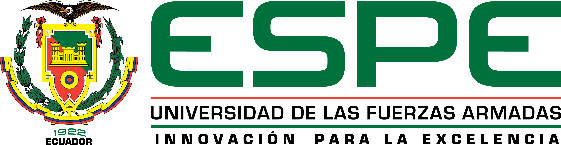 3. Desarrollo
4. Pruebas y Resultados
2. Objetivos
1. Introducción
5. Conclusiones y recomendaciones
3. Desarrollo
ESPE
2021
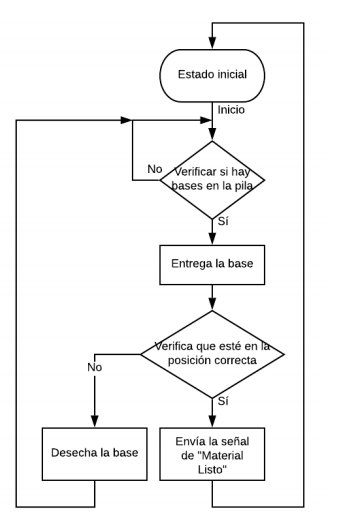 MAS-201
Funcionamiento
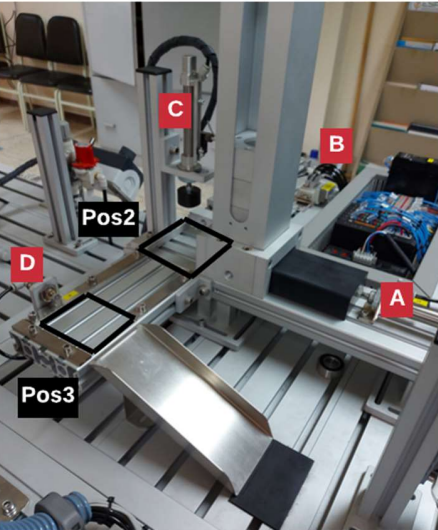 14
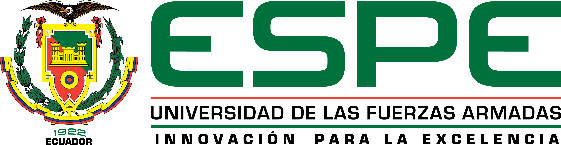 3. Desarrollo
4. Pruebas y Resultados
2. Objetivos
1. Introducción
5. Conclusiones y recomendaciones
3. Desarrollo
ESPE
2021
MAS-201
Consideraciones
El sistema de entrega de la base empieza su operación una vez haya llegado la señal del “start” general de todo el sistema, exista material en la pila y todos sus cilindros se encuentren contraídos en un estado de reposo inicial.
El botón de paro es un pulsador normalmente cerrado, que al ser presionado pone a la estación en pausa en el estado que esté
El sistema funciona en modo automático o en modo manual,
Automático: El módulo iniciará y terminará con el mando desde la estación central
Manual: La estación realizará su proceso paso a paso cada que sea activado con el botón de inicio
El ensamblaje completo de las piezas se va a realizar en esta estación
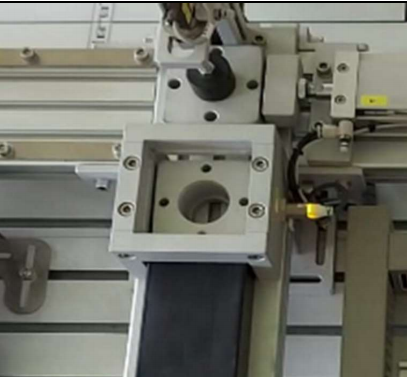 Detector de error en la posición de la base.
Registro de piezas desechadas.
15
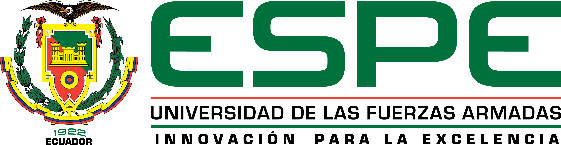 3. Desarrollo
4. Pruebas y Resultados
2. Objetivos
1. Introducción
5. Conclusiones y recomendaciones
3. Desarrollo
ESPE
2021
MAS-201
E/S DEL SISTEMA-PLC
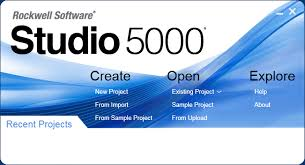 Programación en Ladder en Studio 5000
Técnica de diagrama Grafcet
16
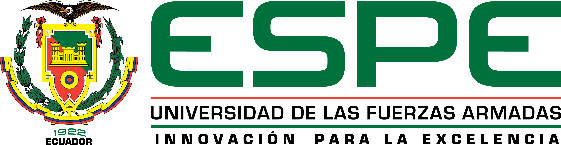 3. Desarrollo
4. Pruebas y Resultados
2. Objetivos
1. Introducción
5. Conclusiones y recomendaciones
3. Desarrollo
ESPE
2021
MAS 203
Descripción
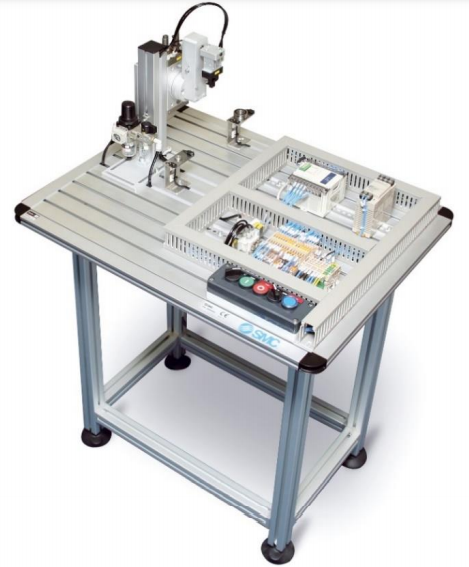 17
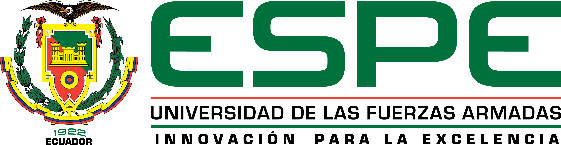 3. Desarrollo
4. Pruebas y Resultados
2. Objetivos
1. Introducción
5. Conclusiones y recomendaciones
3. Desarrollo
ESPE
2021
MAS-203
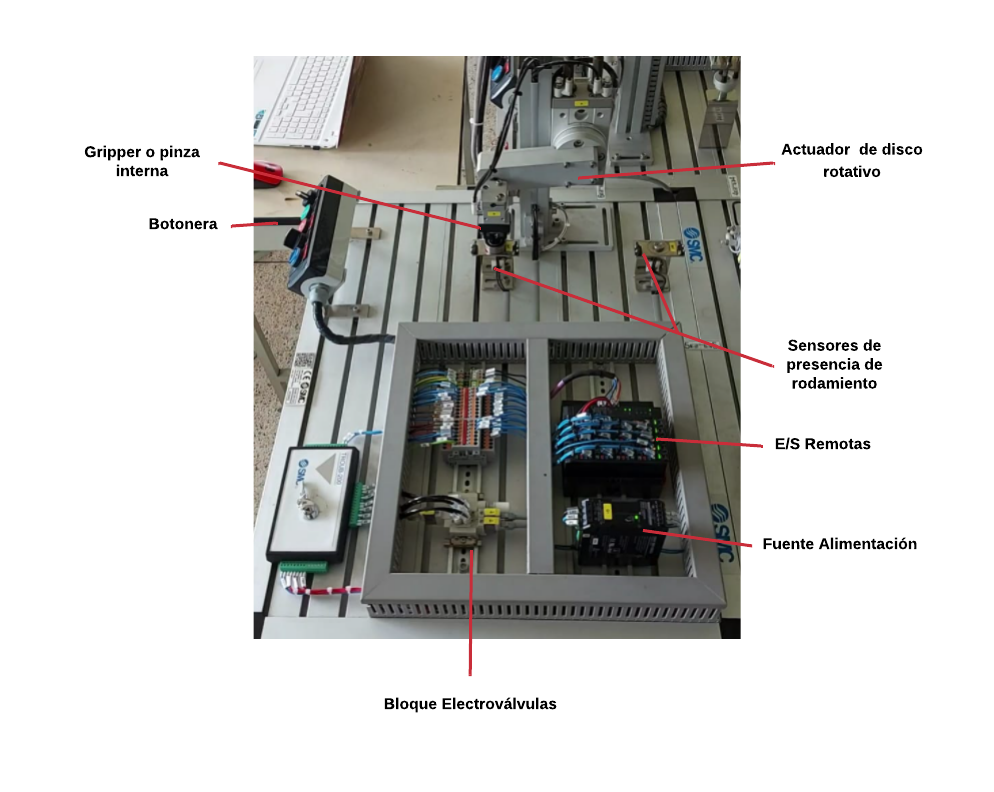 Partes
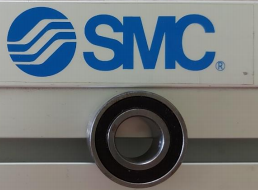 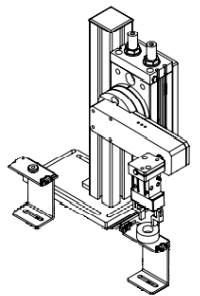 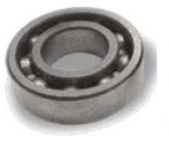 RODAMIENTO
18
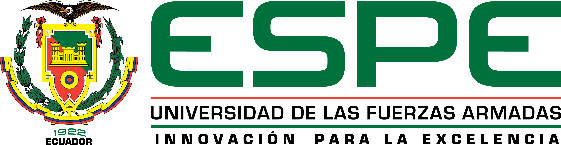 3. Desarrollo
4. Pruebas y Resultados
2. Objetivos
1. Introducción
5. Conclusiones y recomendaciones
3. Desarrollo
ESPE
2021
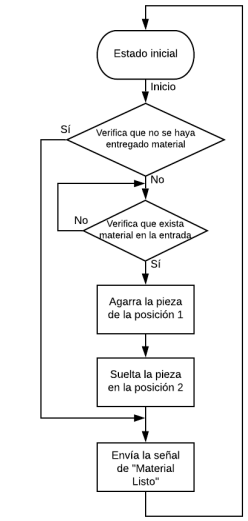 MAS-203
Funcionamiento
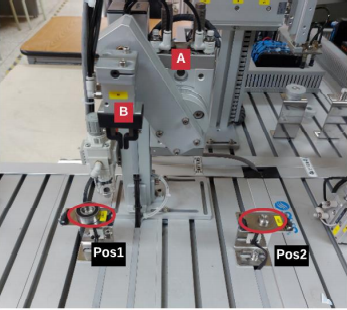 19
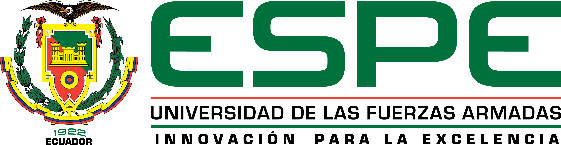 3. Desarrollo
4. Pruebas y Resultados
2. Objetivos
1. Introducción
5. Conclusiones y recomendaciones
3. Desarrollo
ESPE
2021
MAS-203
Consideraciones
Es necesario que se encuentre en la posición inicial, que es la posición central y que exista el material en la alimentación
Al presionar el botón de paro, se pone a la estación en pausa en el estado que se encuentre.
Modo Automático y Modo Manual
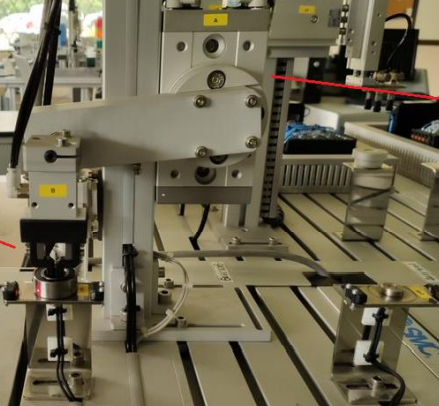 Detección de sensores 
Pieza en posición de suministro 
Pieza en posición de entrega
20
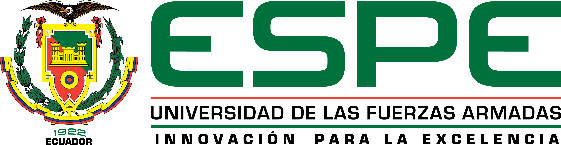 3. Desarrollo
4. Pruebas y Resultados
2. Objetivos
1. Introducción
5. Conclusiones y recomendaciones
3. Desarrollo
ESPE
2021
MAS-203
E/S DEL SISTEMA-PLC
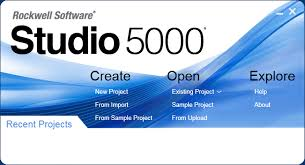 Programación en Ladder en Studio 5000
Técnica de diagrama Grafcet
21
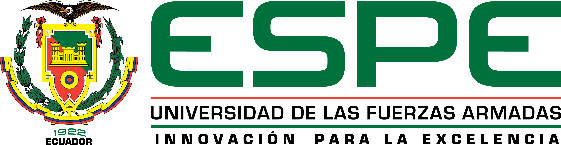 3. Desarrollo
4. Pruebas y Resultados
2. Objetivos
1. Introducción
5. Conclusiones y recomendaciones
3. Desarrollo
ESPE
2021
MAS 204
Descripción
22
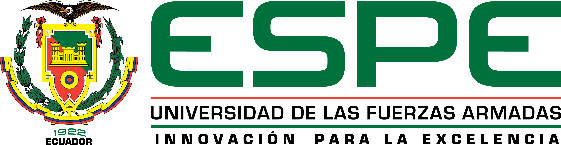 3. Desarrollo
4. Pruebas y Resultados
2. Objetivos
1. Introducción
5. Conclusiones y recomendaciones
3. Desarrollo
ESPE
2021
MAS-204
Partes
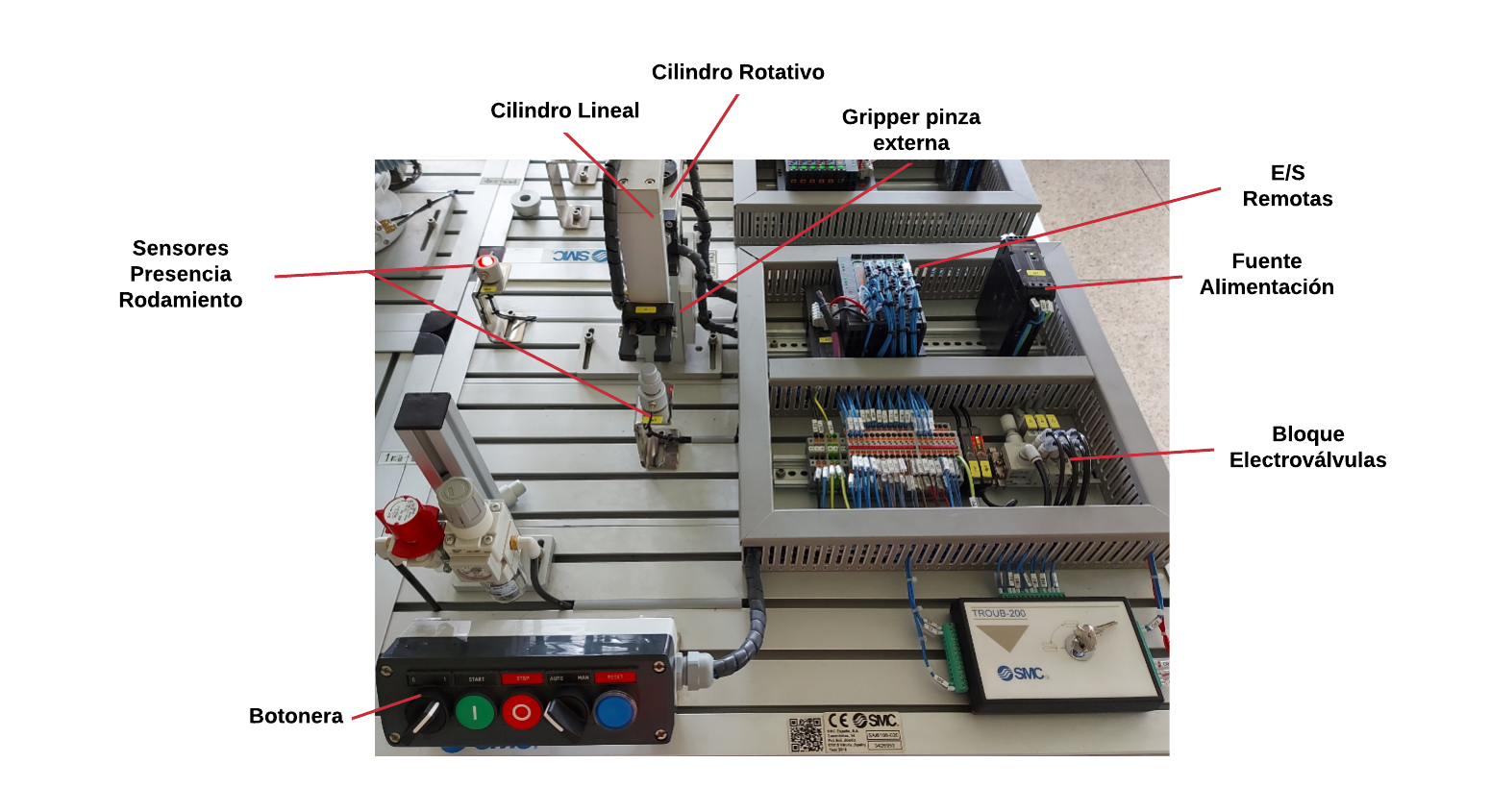 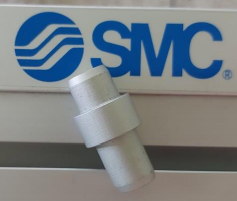 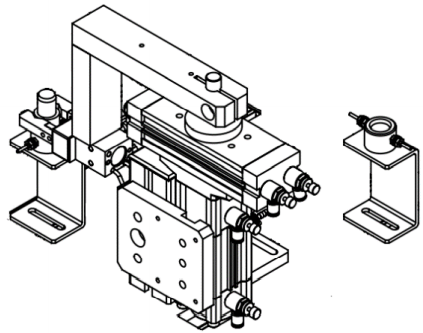 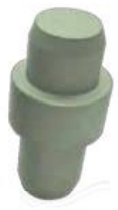 EJE
23
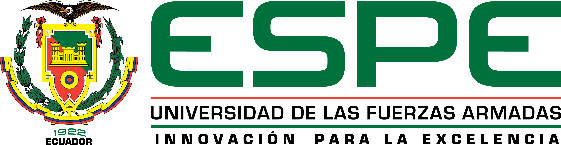 3. Desarrollo
4. Pruebas y Resultados
2. Objetivos
1. Introducción
5. Conclusiones y recomendaciones
3. Desarrollo
ESPE
2021
MAS 204
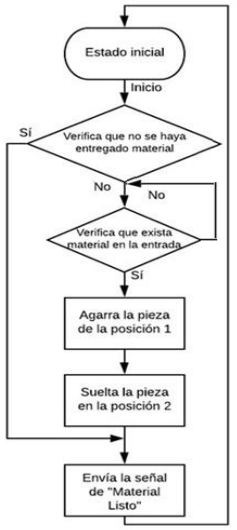 Funcionamiento
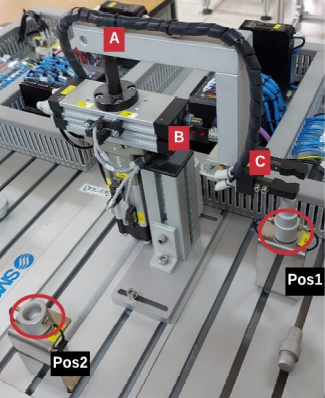 24
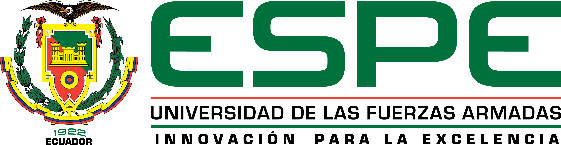 3. Desarrollo
4. Pruebas y Resultados
2. Objetivos
1. Introducción
5. Conclusiones y recomendaciones
3. Desarrollo
ESPE
2021
MAS-204
Consideraciones
Es necesario que se encuentre en la posición inicial, que es la posición central y que exista el material en la alimentación
Al presionar el botón de paro, se pone a la estación en pausa en el estado que se encuentre.
Modo Automático y Modo Manual
Detección de sensores 
Pieza en posición de suministro 
Pieza en posición de entrega
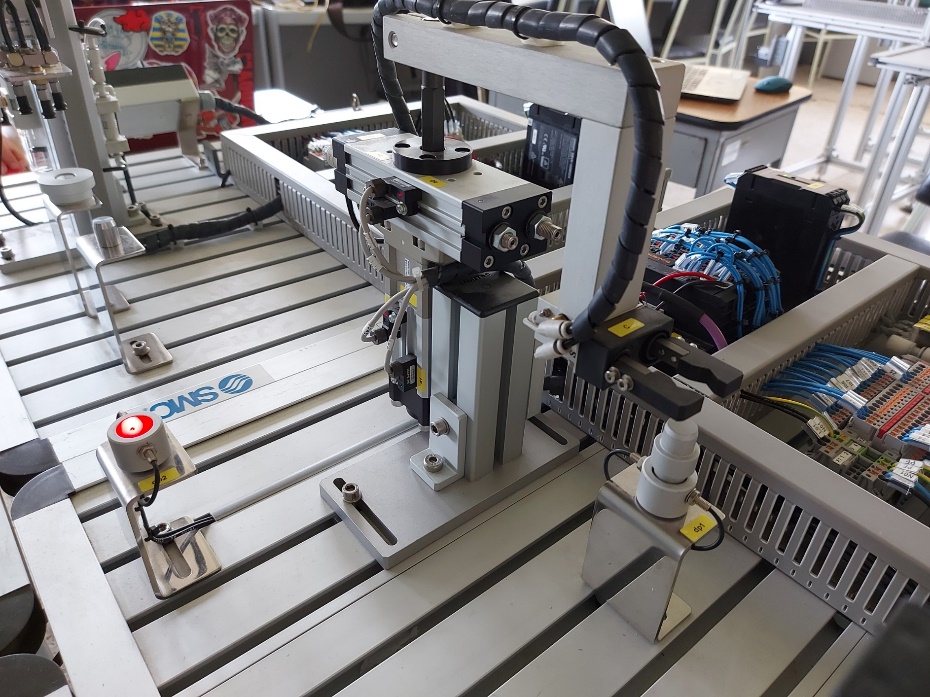 25
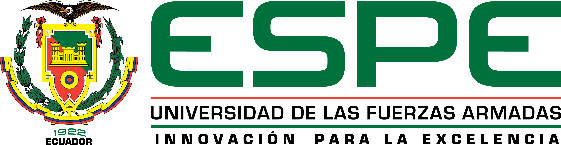 3. Desarrollo
4. Pruebas y Resultados
2. Objetivos
1. Introducción
5. Conclusiones y recomendaciones
3. Desarrollo
ESPE
2021
MAS 204
E/S DEL SISTEMA-PLC
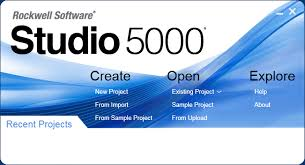 Programación en Ladder en Studio 5000
Técnica de diagrama Grafcet
26
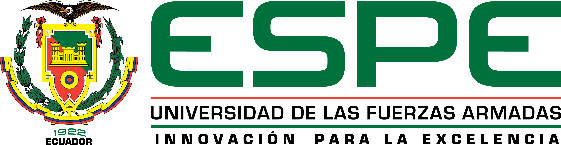 3. Desarrollo
4. Pruebas y Resultados
2. Objetivos
1. Introducción
5. Conclusiones y recomendaciones
3. Desarrollo
ESPE
2021
Interfaz Humano Máquina
GUIA ISA 101
27
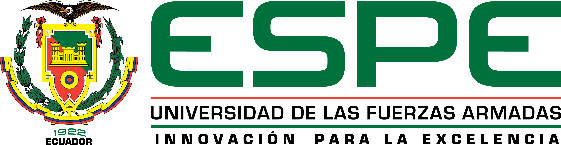 3. Desarrollo
4. Pruebas y Resultados
2. Objetivos
1. Introducción
5. Conclusiones y recomendaciones
3. Desarrollo
ESPE
2021
Interfaz Humano Máquina
PARTES
SOFTWARE
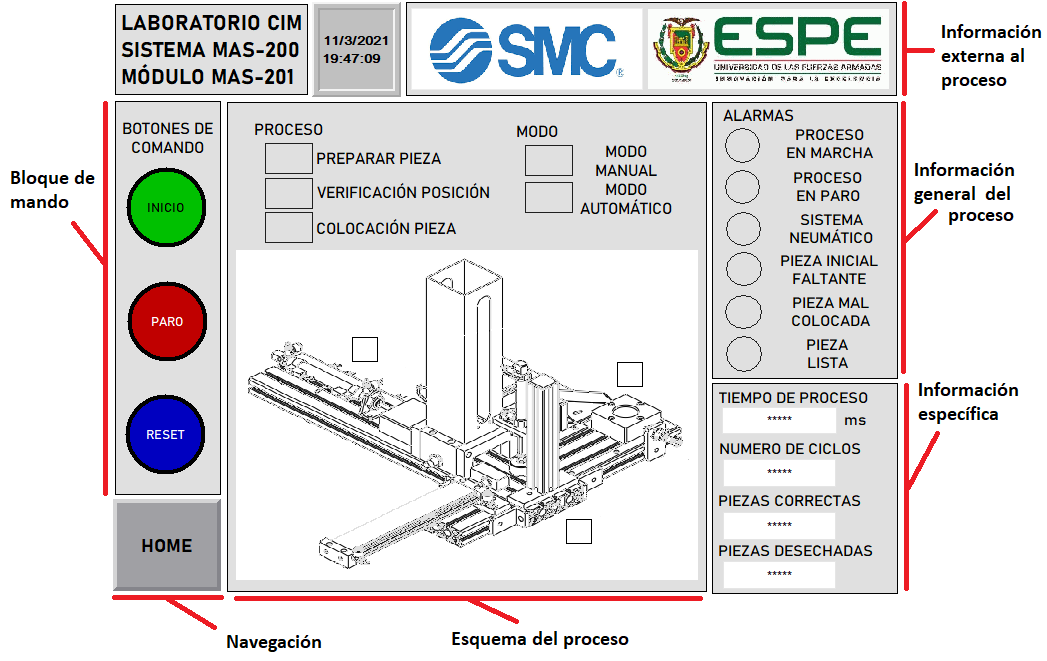 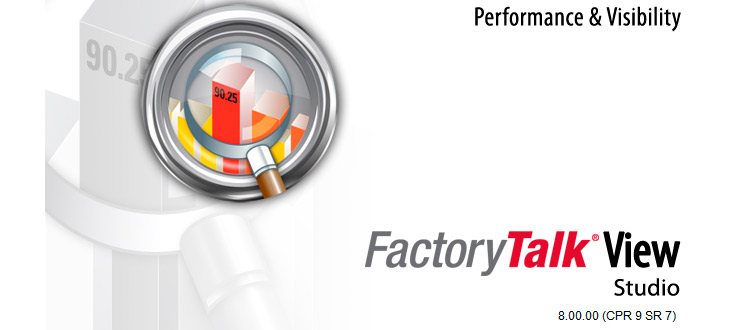 NAVEGACIÓN
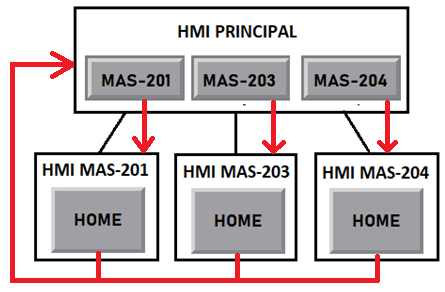 28
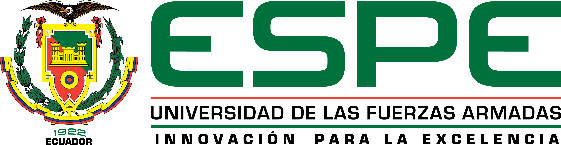 3. Desarrollo
4. Pruebas y Resultados
2. Objetivos
1. Introducción
5. Conclusiones y recomendaciones
3. Desarrollo
ESPE
2021
Interfaz Humano Máquina
PANTALLAS
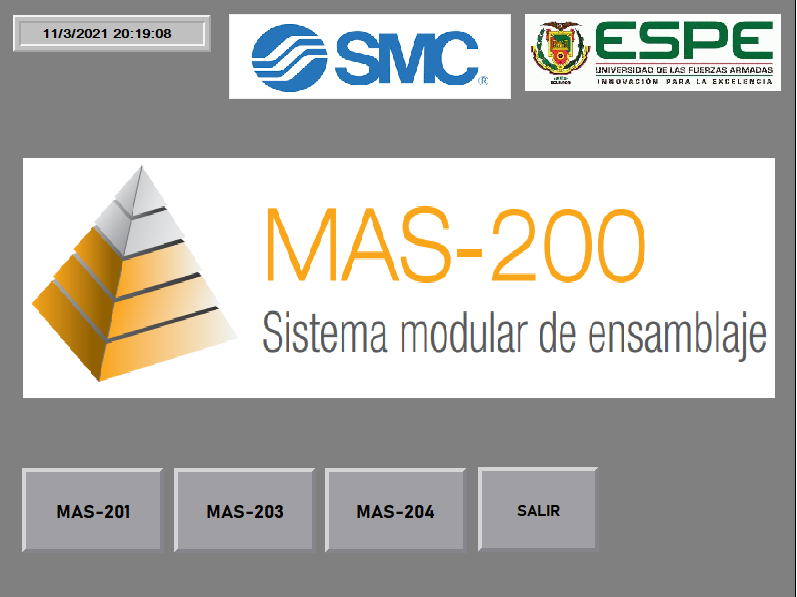 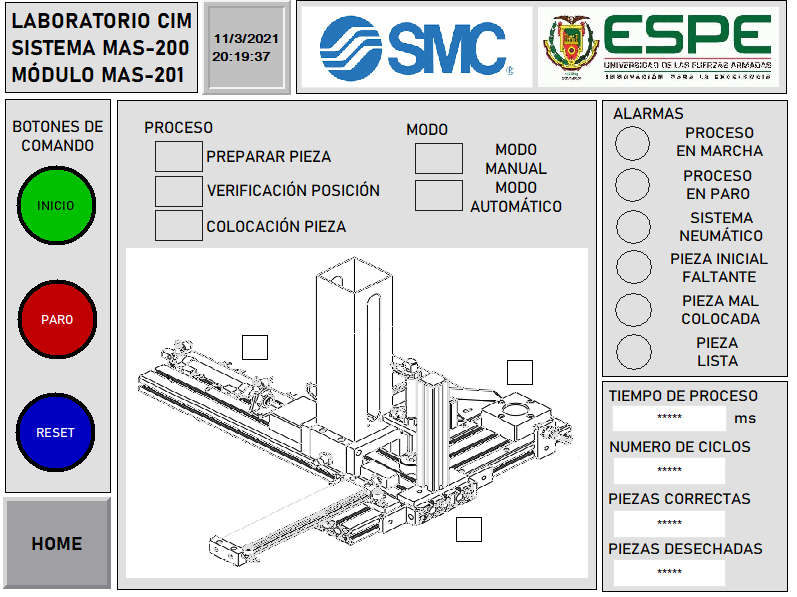 29
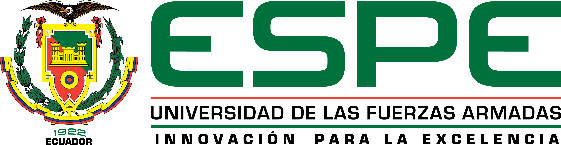 3. Desarrollo
4. Pruebas y Resultados
2. Objetivos
1. Introducción
5. Conclusiones y recomendaciones
3. Desarrollo
ESPE
2021
Interfaz Humano Máquina
PANTALLAS
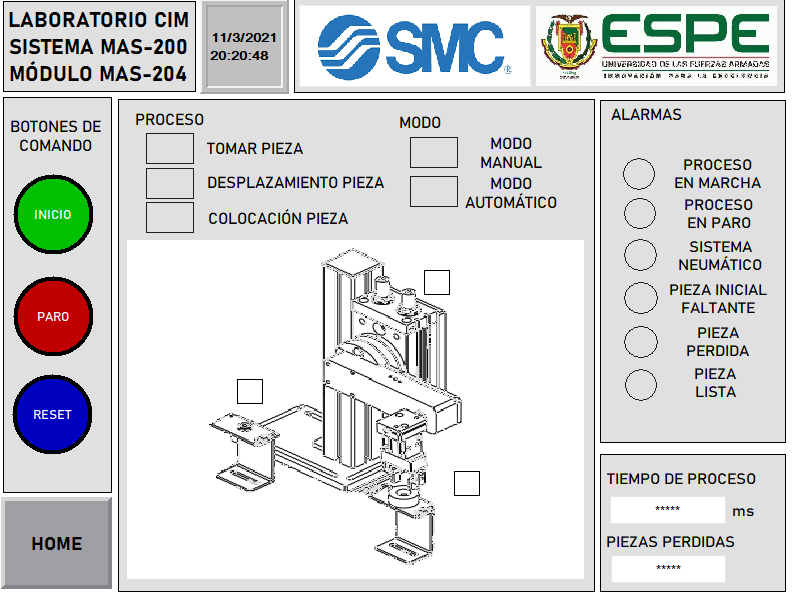 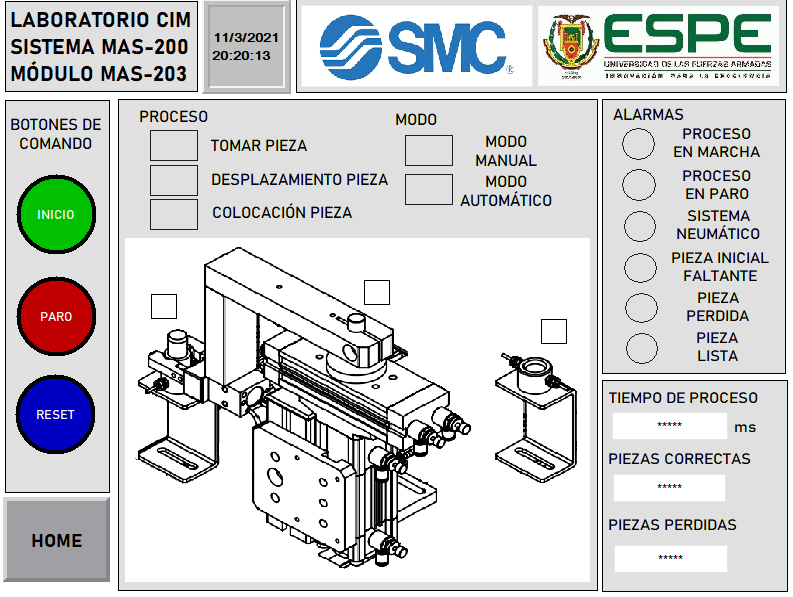 30
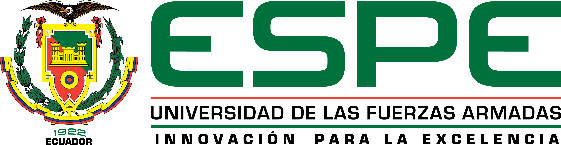 3. Desarrollo
4. Pruebas y Resultados
2. Objetivos
1. Introducción
5. Conclusiones y recomendaciones
4. Pruebas y resultados
ESPE
2021
Detección de pieza perdida
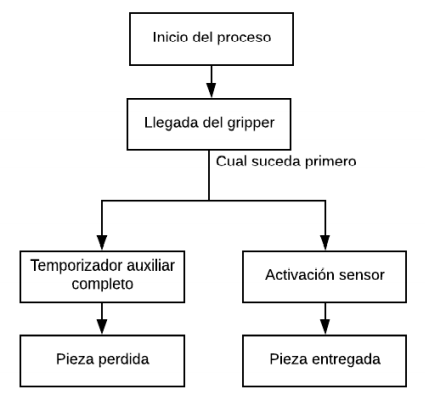 Posibilidad de que la pieza sea soltada por las pinzas neumáticas durante el trayecto
Falta de suministro de aire.
Paros inesperados.
Manipulación externa.
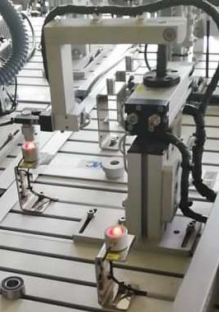 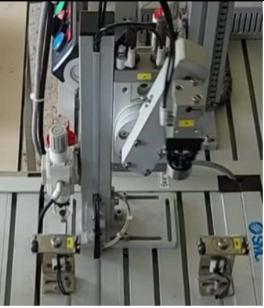 31
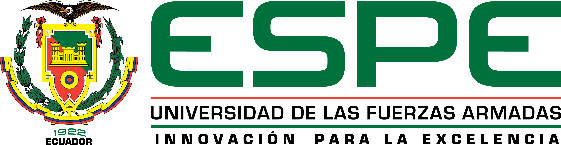 3. Desarrollo
4. Pruebas y Resultados
2. Objetivos
1. Introducción
5. Conclusiones y recomendaciones
4. Pruebas y resultados
ESPE
2021
Implementación de temporizadores
Mejor posicionamiento de las piezas. 
Mayor precisión durante el proceso.
Evitar colisiones en actuadores sin sensores de fines de carrera
Mejor posicionamiento de las piezas. 
Mayor precisión durante el proceso.
Implementación de Alarmas adicionales
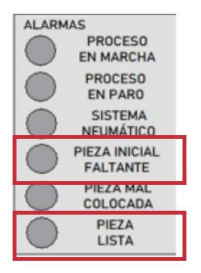 Posición de las piezas 
Notificación de falta de presión
Notificación de piezas perdidas 
Registro de piezas desechadas
32
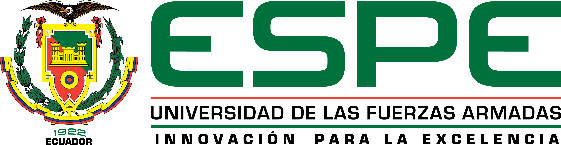 3. Desarrollo
4. Pruebas y Resultados
2. Objetivos
1. Introducción
5. Conclusiones y recomendaciones
4. Pruebas y resultados
ESPE
2021
Estudio de productividad
BASE DE DATOS
TIEMPO PROMEDIO
33
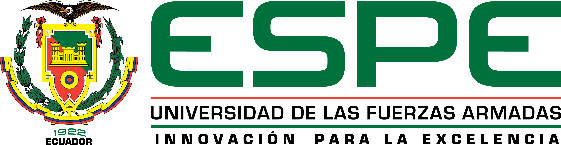 3. Desarrollo
4. Pruebas y Resultados
2. Objetivos
1. Introducción
5. Conclusiones y recomendaciones
4. Pruebas y resultados
ESPE
2021
Estudio de productividad
TIEMPO DE PROCESO CON FALLAS
DISPONIBILIDAD
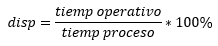 TIEMPO DE PROCESO-PRESIÓN USADA
34
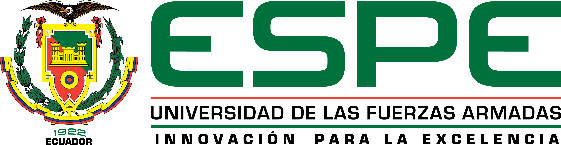 3. Desarrollo
4. Pruebas y Resultados
2. Objetivos
1. Introducción
5. Conclusiones y recomendaciones
5. Conclusiones y Recomendaciones
ESPE
2021
Conclusiones
Se automatizó los módulos MAS-201, MAS-203 y MAS-204 de forma industrial.

Las estaciones están listas para ser acopladas el sistema MAS-200.

No solo se logró automatizar el sistema en cuestión, si no también se dio un enfoque administrativo y operacional.
Se desarrolló la interfaz Humano-Máquina (HMI) bajo normas industriales como se haría en una aplicación real.

Se logró intercomunicar al PLC con el proceso (entradas y salidas) en cada estación bajo una red industrial.

Se diseñó e implementó un código de programación dentro de los PLC’s con resultados satisfactorios sobre el funcionamiento final. 

Como en el desarrollo de un proyecto industrial real, se diseñó y creó toda la documentación que respalde al sistema.

Finalmente, se concluye que los módulos MAS-201, MAS-203 y MAS-204, pertenecientes al sistema MAS-200, se encuentran completamente operativos, funcionales y optimizados para su uso.
35
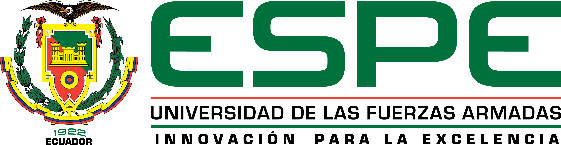 3. Desarrollo
4. Pruebas y Resultados
5. Conclusiones y recomendaciones
2. Objetivos
1. Introducción
5. Conclusiones y Recomendaciones
ESPE
2021
Recomendaciones
Aplicación de la impedancia de entradas en líneas de transmisión.

Creación de área de trabajo de los equipos.

Mantener integridad de equipos bajo un correcto uso del circuito neumático.

Mantener una constante supervisión del sistema en funcionamiento para parar y prevenir cualquier situación riesgosa.

Averías del sistema pueden ser causadas por el simulador de fallas integrado en el sistema.

No modificar aspectos de hardware de los equipos.

Previo a la manipulación y operación del sistema, leer toda la documentación existente.

Mantener cuidado en la preservación de los programas originales en los equipos.
36
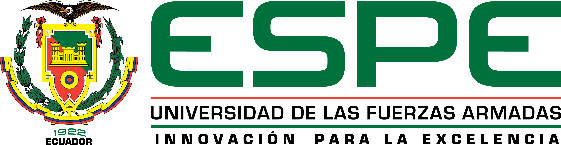 3. Desarrollo
4. Pruebas y Resultados
5. Conclusiones y recomendaciones
2. Objetivos
1. Introducción
5. Conclusiones y Recomendaciones
ESPE
2021
Trabajos Futuros
Integración de los dos sistemas de entrenamiento disponibles en el laboratorio, MAS-200 y HAS-200, en un solo sistema de gestión de la información para la simulación de líneas de producción con procesos independientes. 

Implementación de redes ControlNet con los módulos disponibles en cada PLC para lograr una red industrial conformada por diversos protocolos de comunicación y entrenar al estudiante en todos ellos. 

Incorporación de sensores adicionales, como en el módulo MAS-201 para conocer si la base se encuentra en posición, con el uso de las entradas y salidas digitales que dispone cada PLC.
37
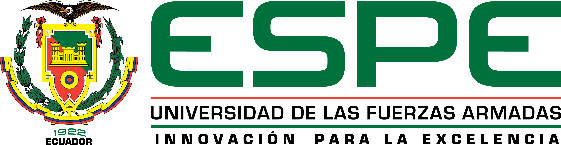 3. Desarrollo
4. Pruebas y Resultados
5. Conclusiones y recomendaciones
2. Objetivos
1. Introducción
ESPE
2020
Gracias
160/452 Activos
38
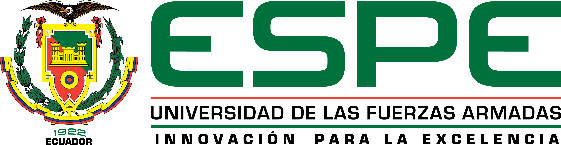